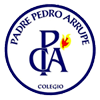 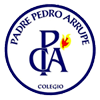 Activación de Conocimientos:  Recordemos
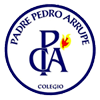 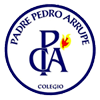 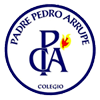 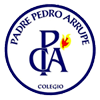 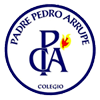 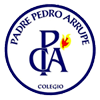 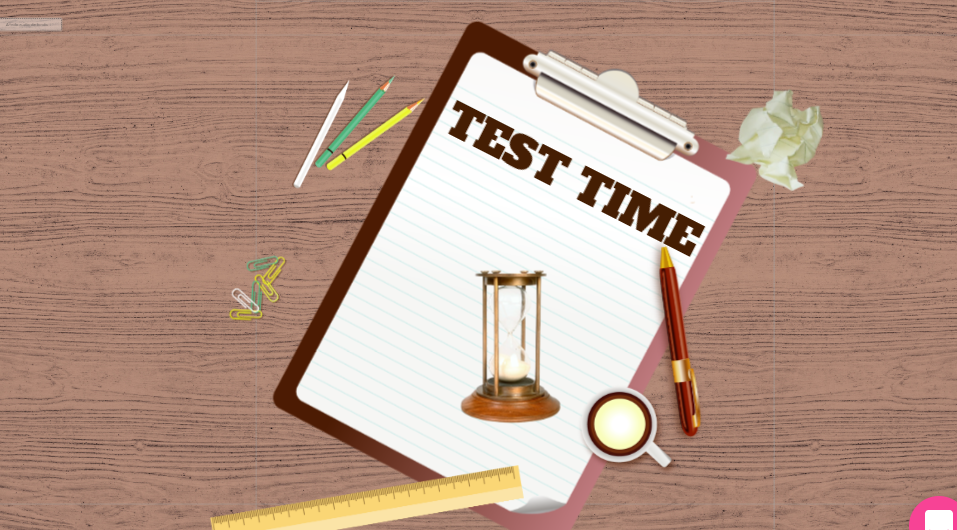 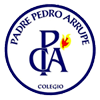 Plazo máximo de entrega 5 de Junio